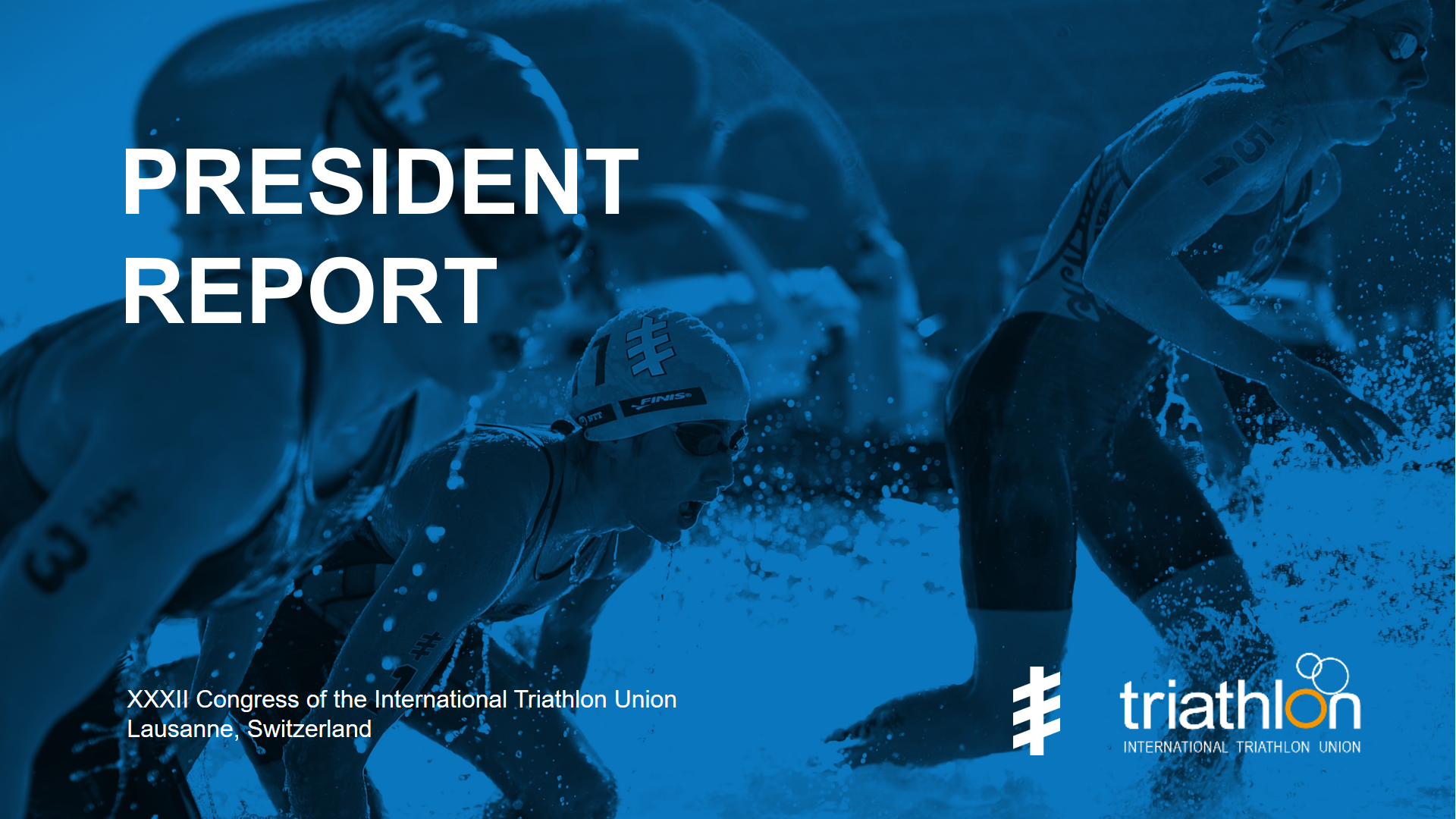 Welcome to the Olympic capital!
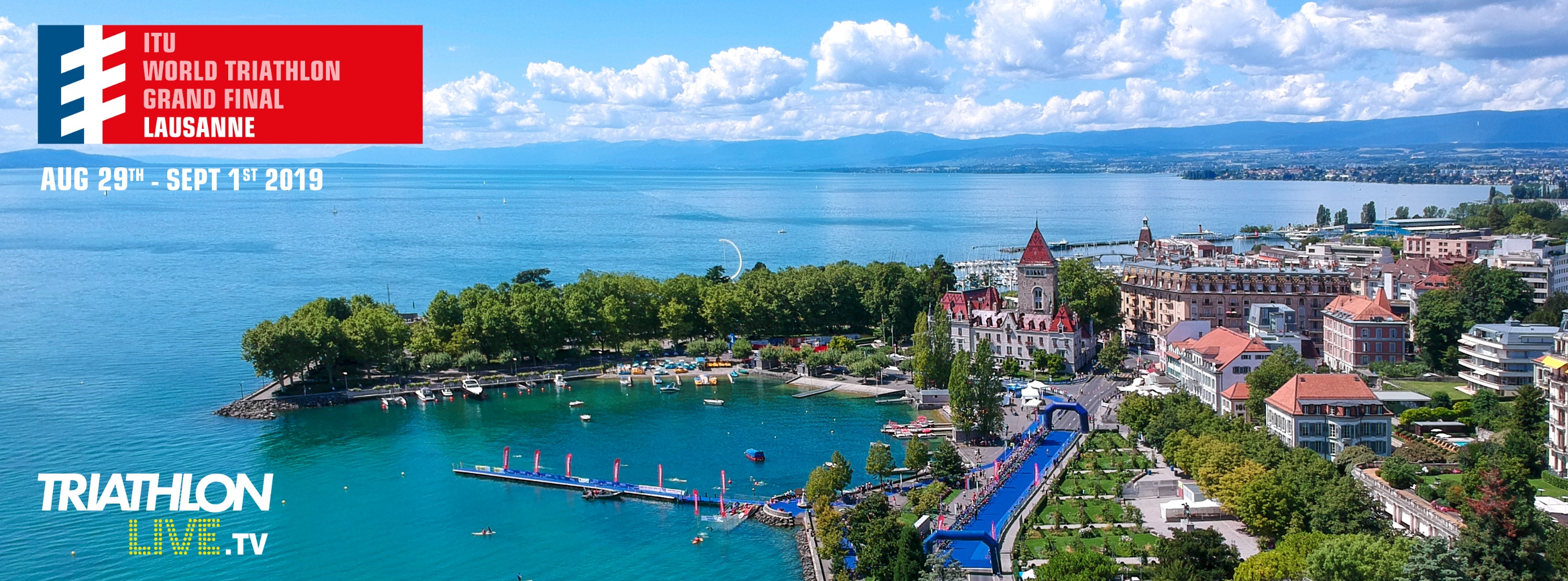 STRONG COOPERATION WITH IOC
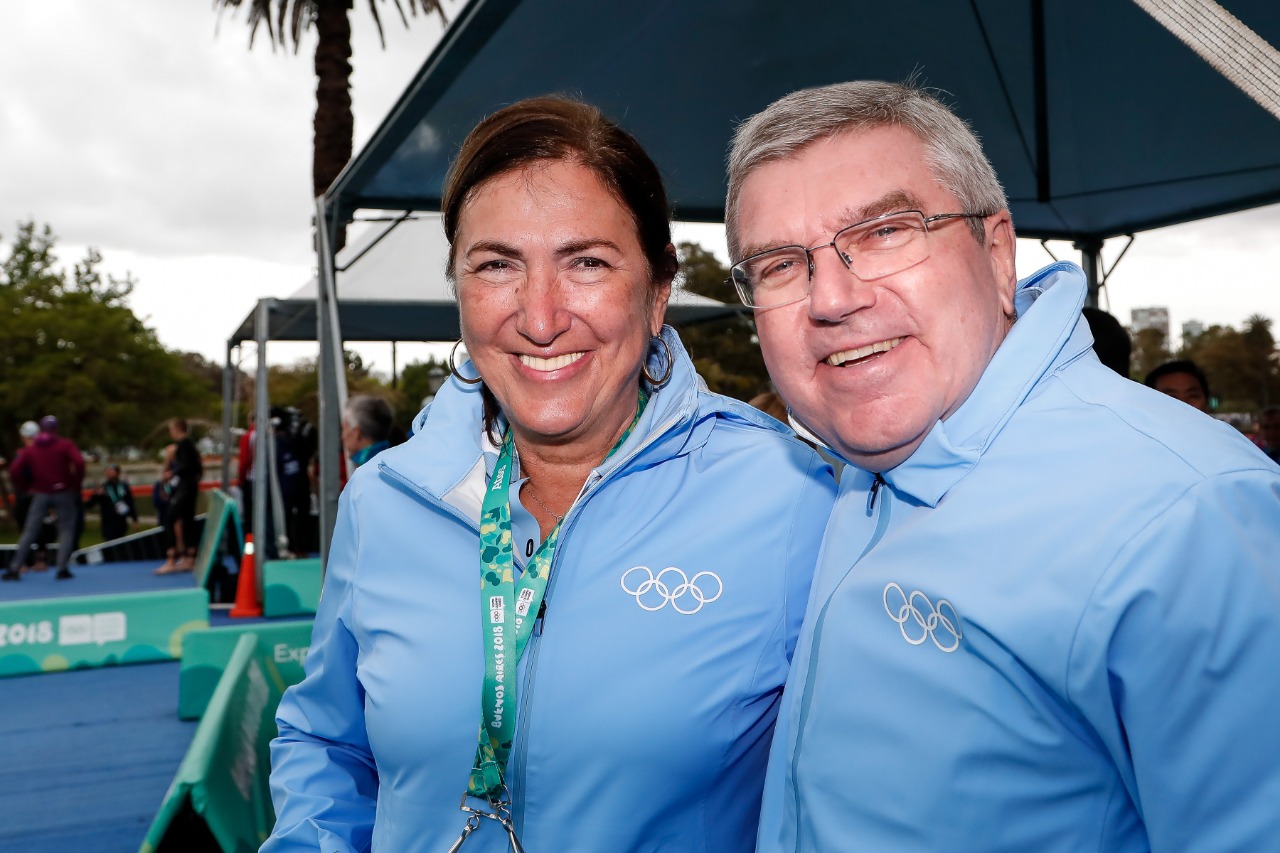 ATHLETES FIRST
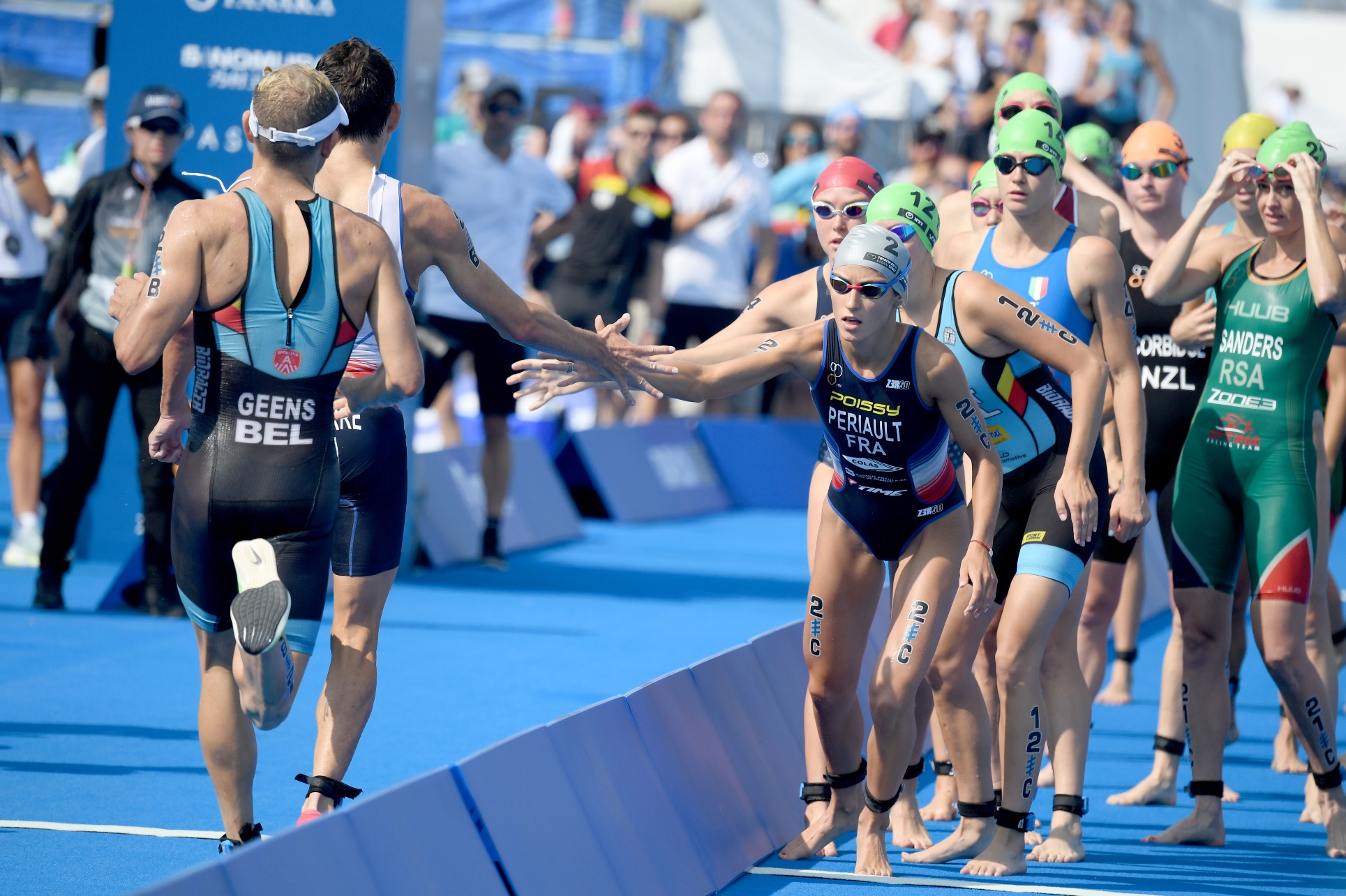 ATHLETES VOICE IN THE EB
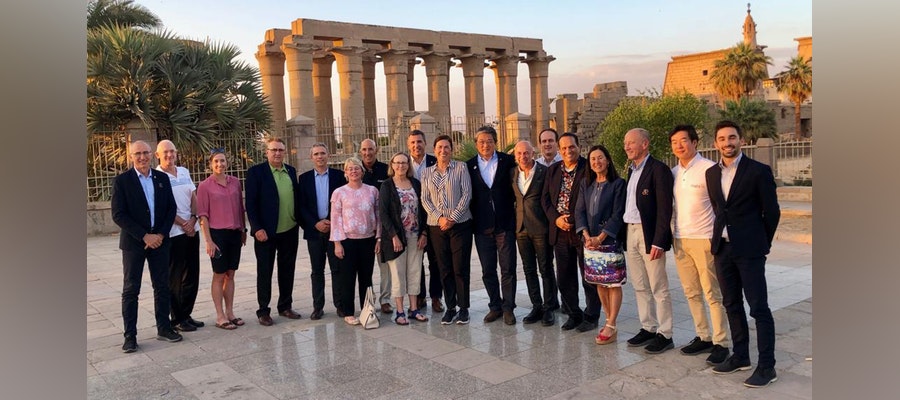 MORE FEMALE OFFICIALS
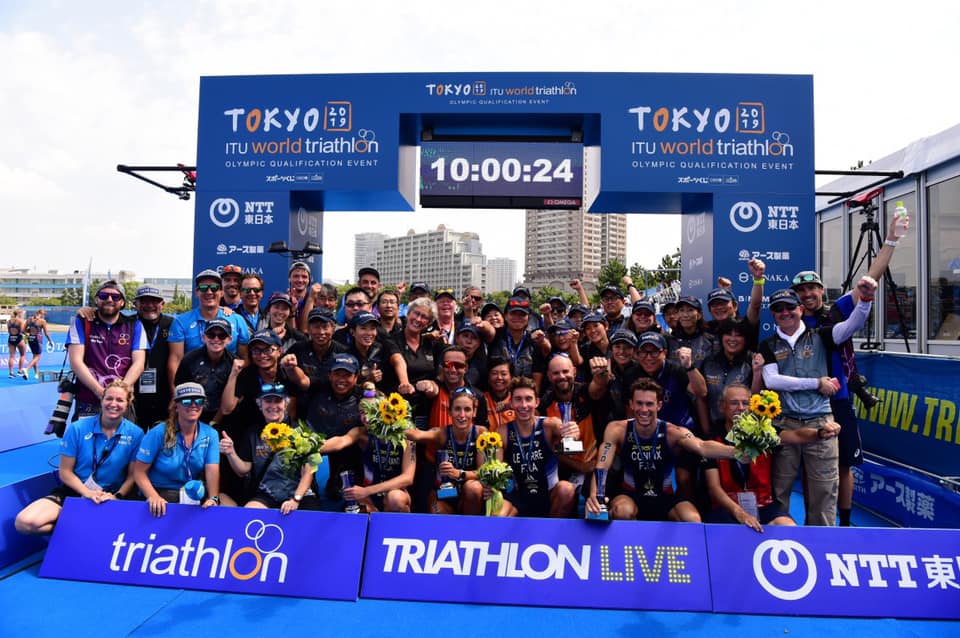 WOMEN EMPOWERMENT
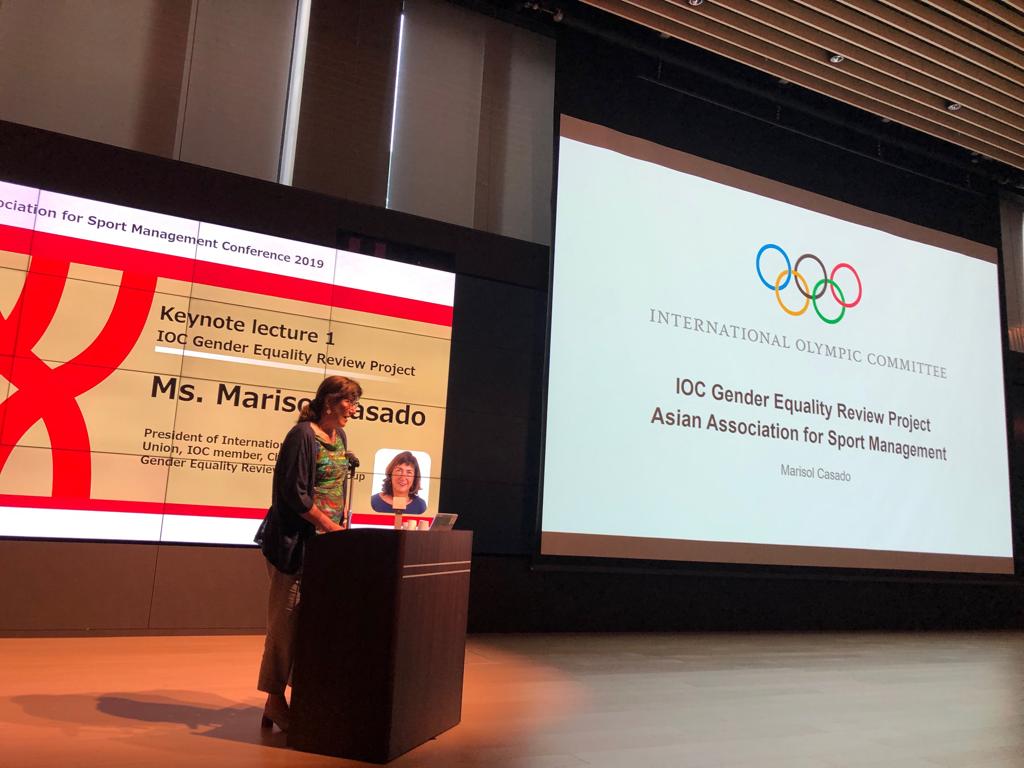 WOMEN EMPOWERMENT
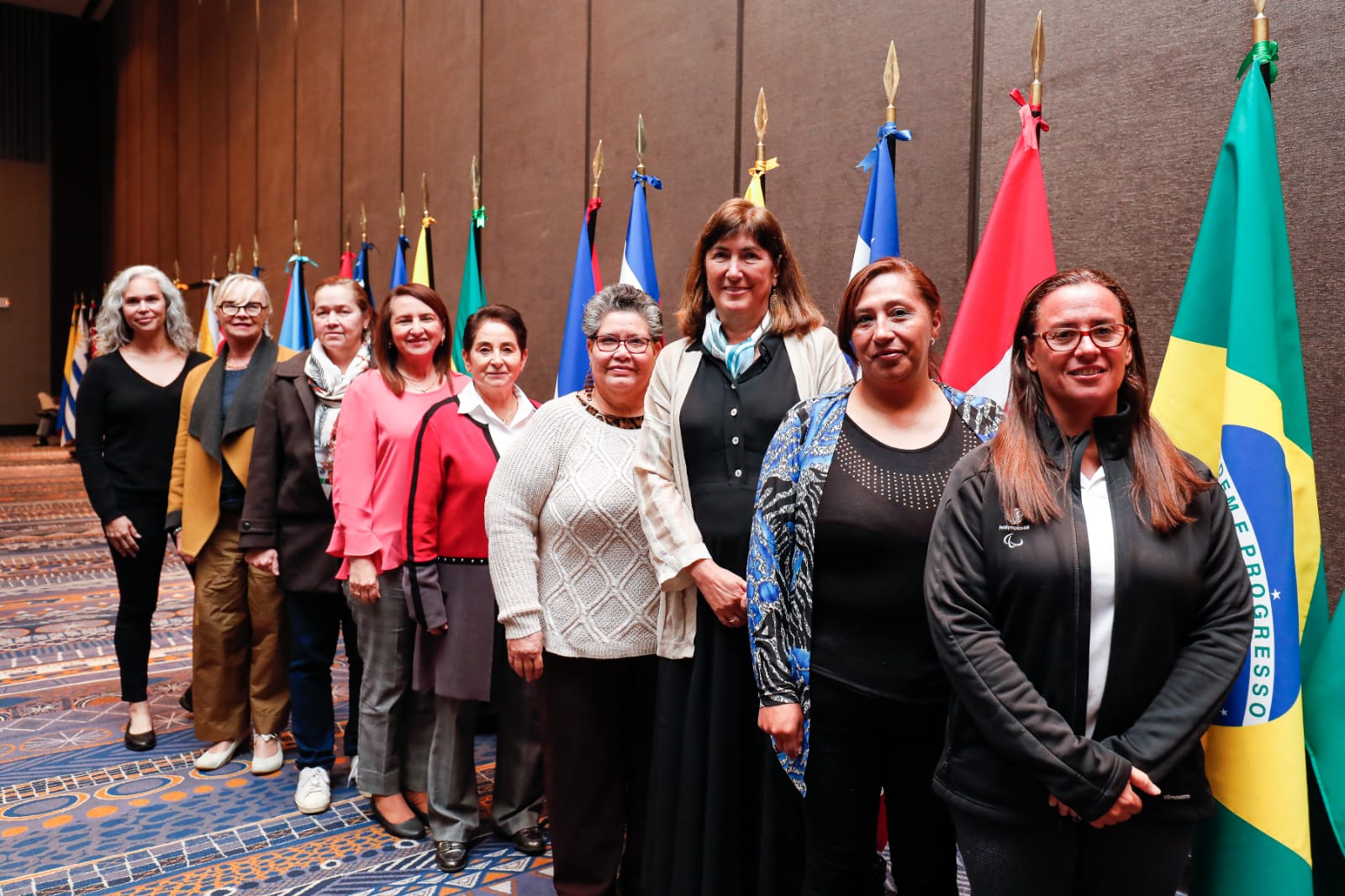 WOMEN & youth EMPOWERMENT
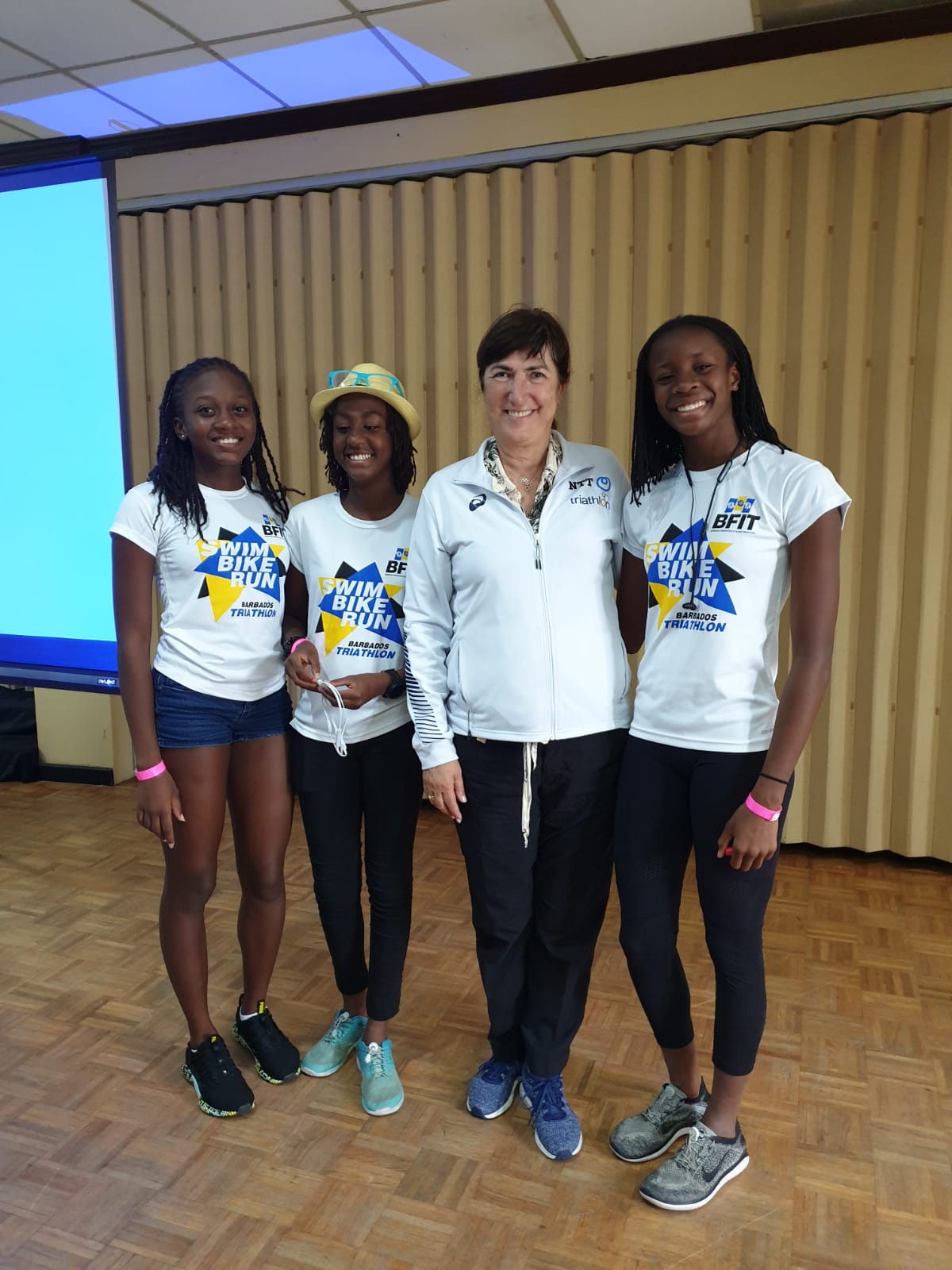 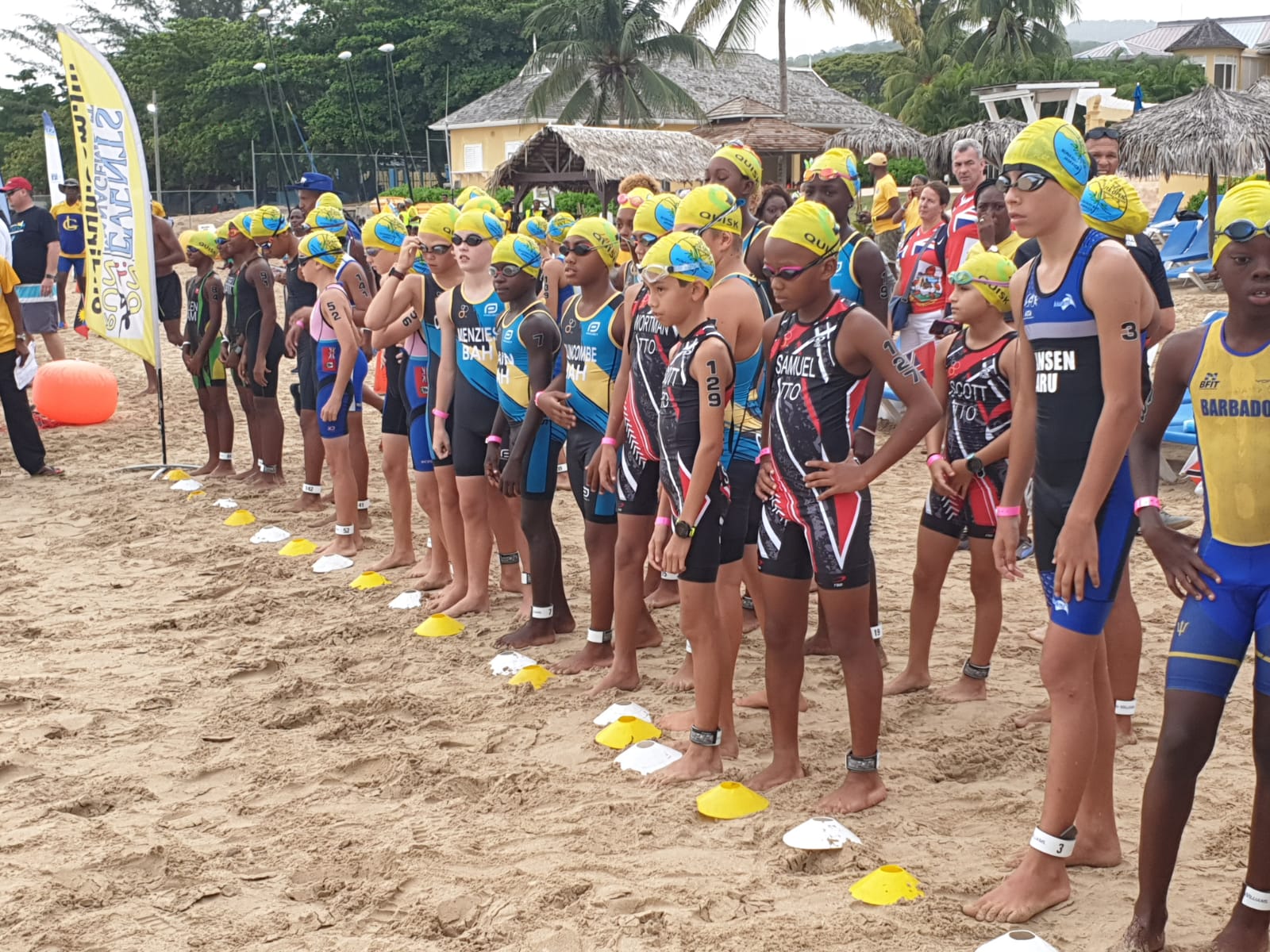 Finances  Prize money &development
NATIONAL FEDERATIONS SURVEY
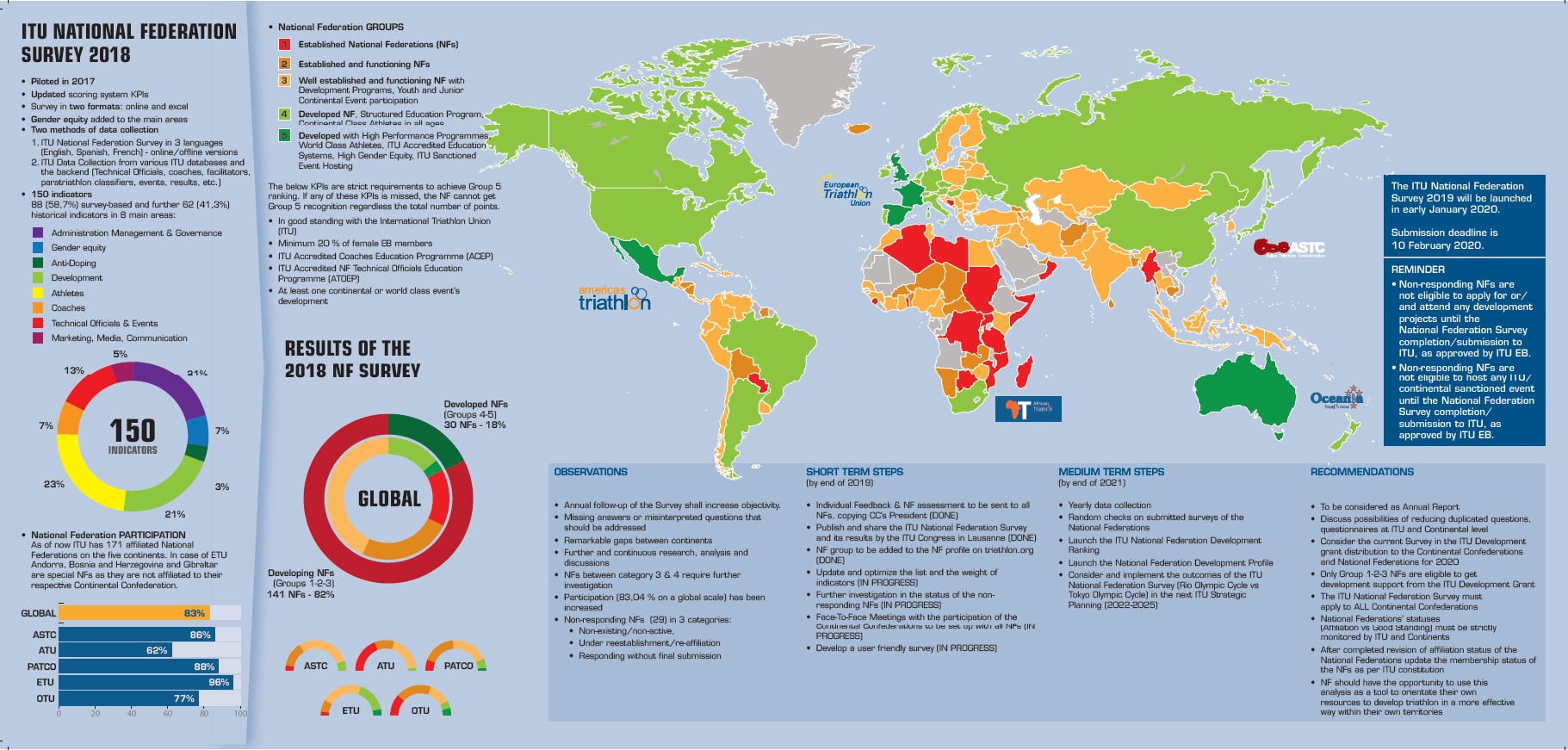